1
ĐẶC ĐIỂM CHUNG NỀN KINH TẾHOA KÌ
Kieåm tra baøi cuõ
Hoàn thiện sơ đồ sau :
QUY MÔ LỚN
KINH TẾ THỊ TRƯỜNG
CHUYÊN MÔN HÓA
2
Dệt
Hóa chất
Hóa dầu
Cơ khí
VÙNG     ĐÔNG BẮC.
Đóng tàu
SX   OÂ-toâ
Luyện kim
Ñieän töû vieãn thông
Máy bay, tên lửa, tàu vũ trụ
VUØNG PHÍA NAM    VAØ PHÍA TAÂY.
Quan sát bản đồ công nghiệp Hoa Kỳ, dung mũi tên nối các ngành công nghiệp với trung tâm công nghiệp của Hoa Kỳ:
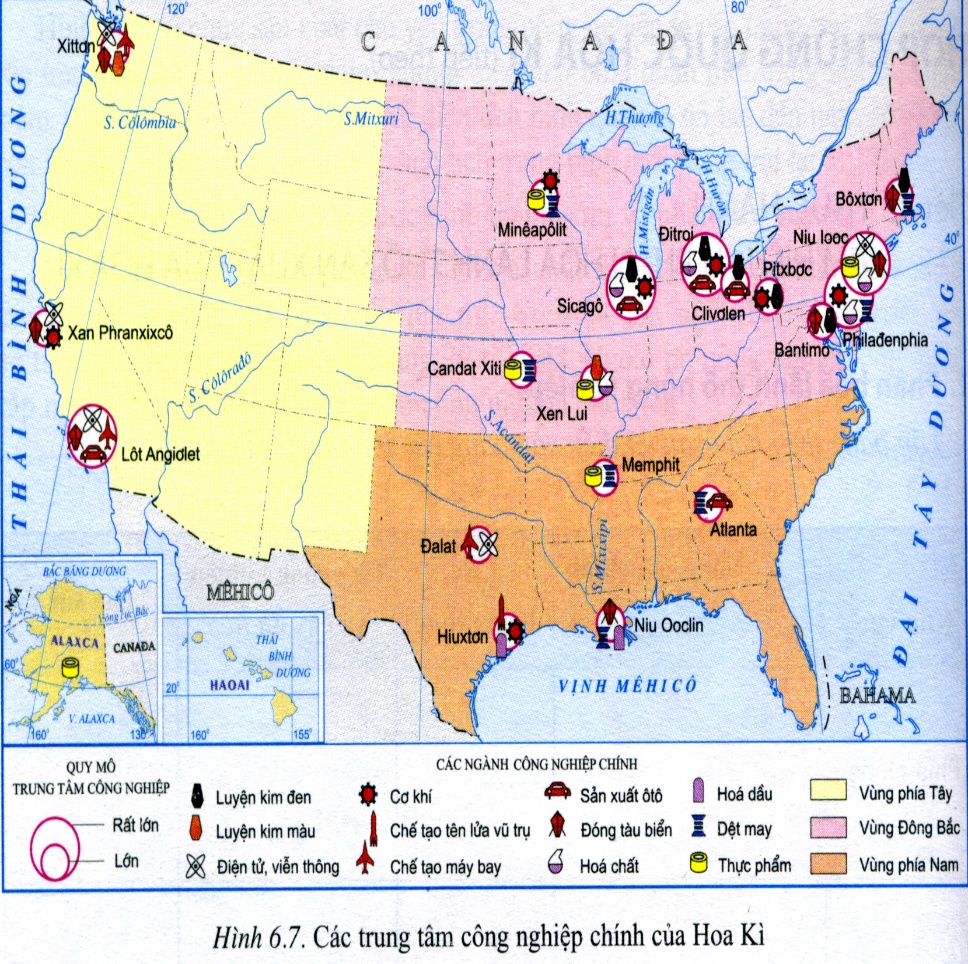 BÀI  6
HÔÏP CHUÛNG QUOÁC HOA KÌ
Tieát 3 : THÖÏC HAØNH
( HỌC SINH TỰ LÀM)
TÌM HIEÅU SÖÏ PHAÂN HOÙA LAÕNH THOÅ SAÛN XUAÁT CUÛA HOA KÌ
I. PHAÂN HOÙA LAÕNH THOÅ NOÂNG NGHIEÄP
II. PHAÂN HOÙA LAÕNH THOÅ COÂNG NGHIEÄP
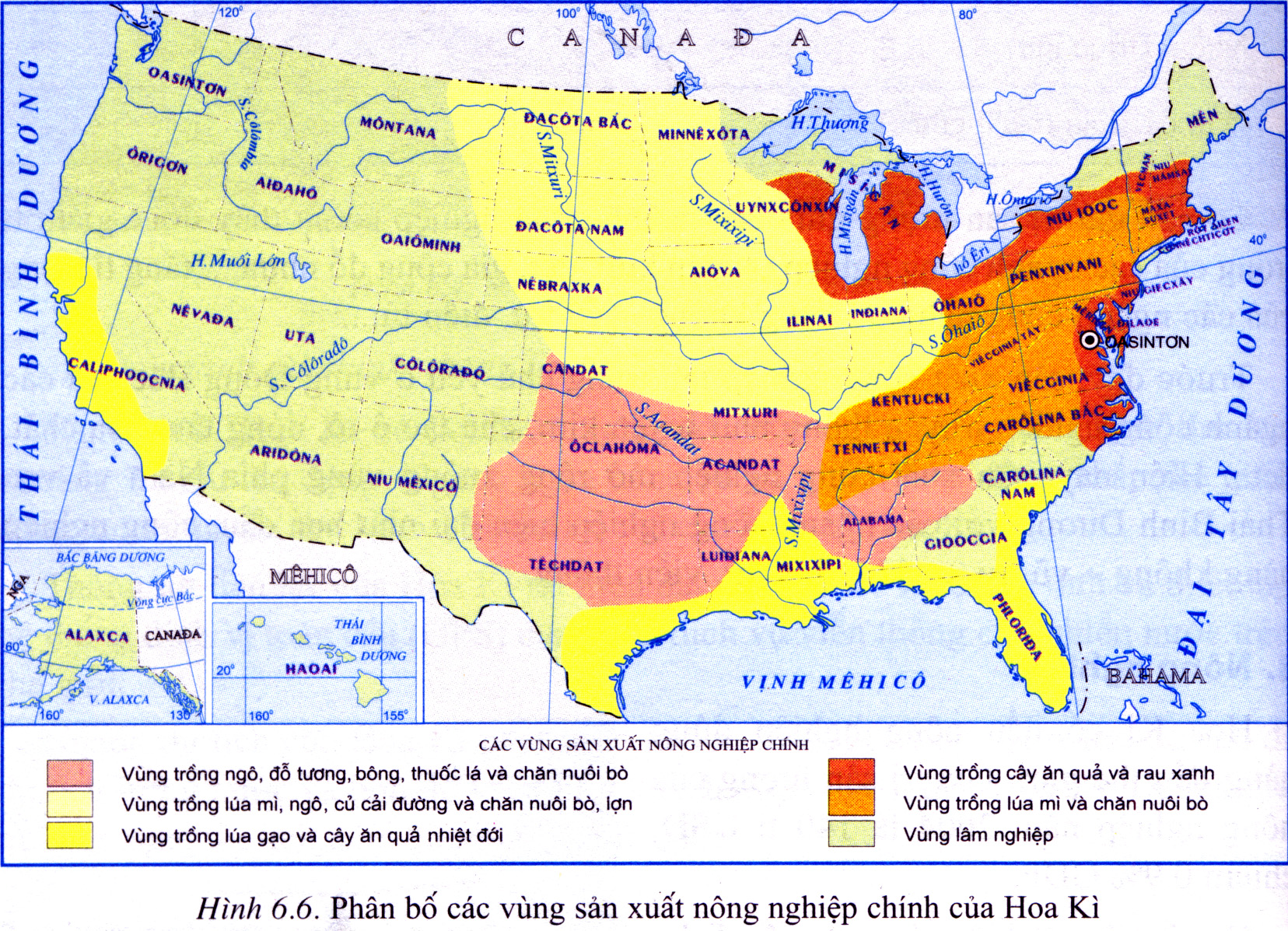 PHAÂN BOÁ CAÙC VUØNG SAÛN XUAÁT  NOÂNG NGHIEÄP CHÍNH CUÛA HOA KÌ
Bắc TT
PHÍA TÂY
PHÍA ĐÔNG
TRUNG TÂM
Giữa TT
Nam TT
I. PHAÂN HOÙA LAÕNH THOÅ NOÂNG NGHIEÄP
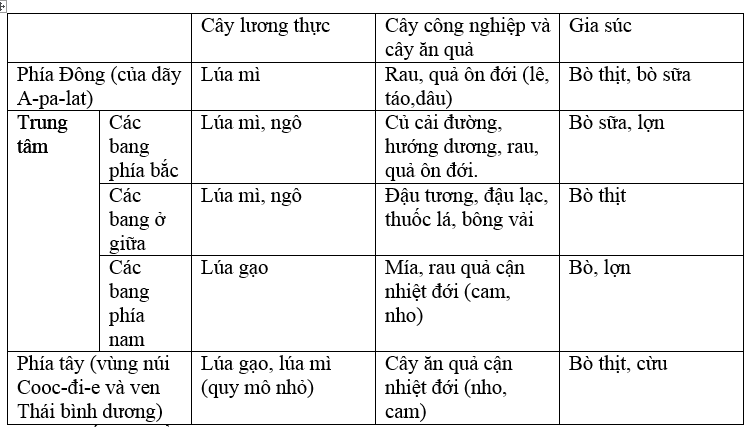 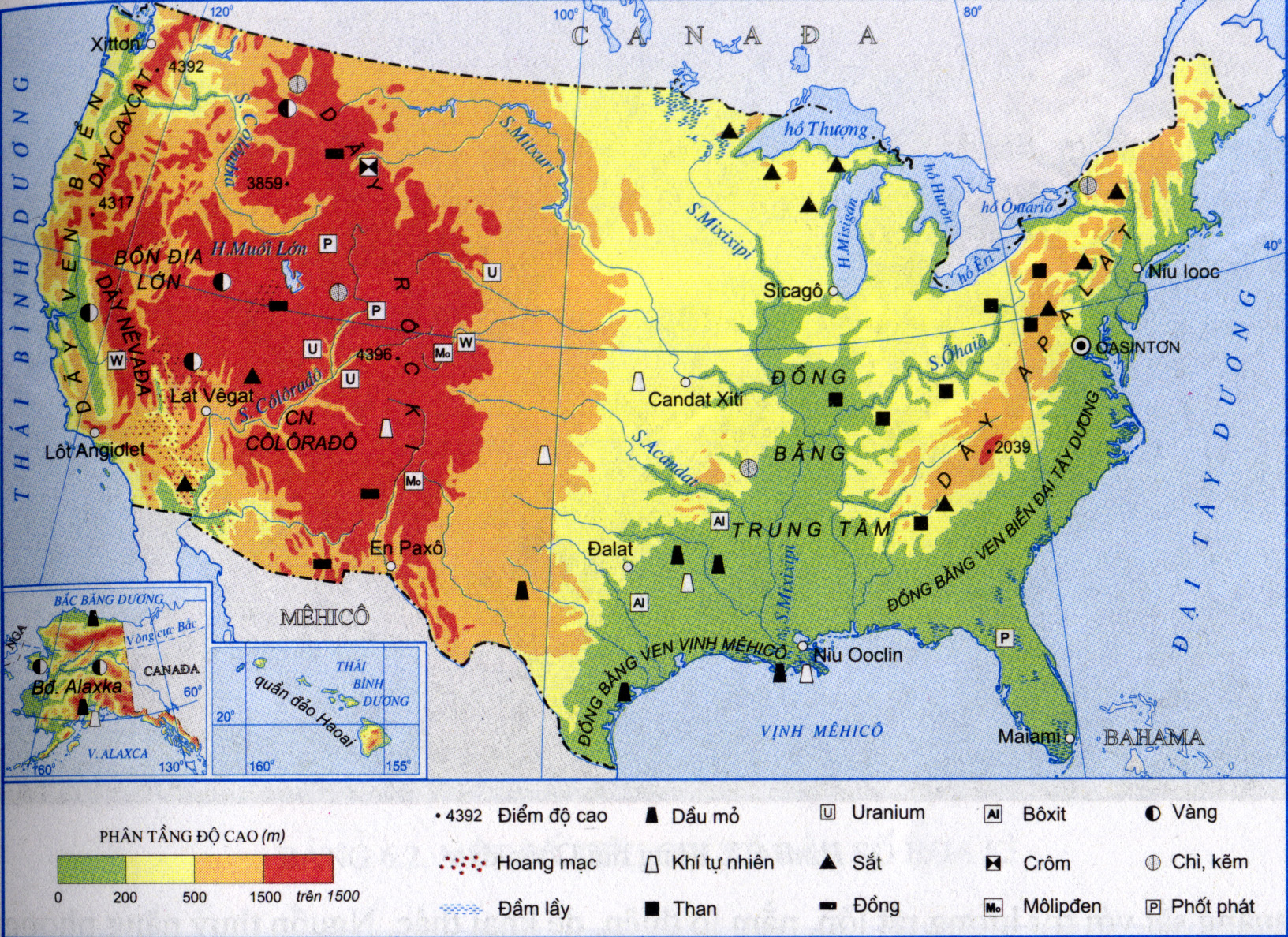 MIỀN TÂY
TRUNG TÂM
MIỀN ĐÔNG
ĐỊA HÌNH VÀ KHOÁNG SẢN HOA KÌ
Baéc TT
GIỮA TT
NAM TT
Nguyên nhân sự phân hóa lãnh thổ CN Hoa Kì
Lịch sử khai thác lãnh thổ
Vị trí địa lí của vùng
Nguồn tài nguyên khoáng sản
Dân cư  và lao động
Mối quan hệ với thị trường thế giới.
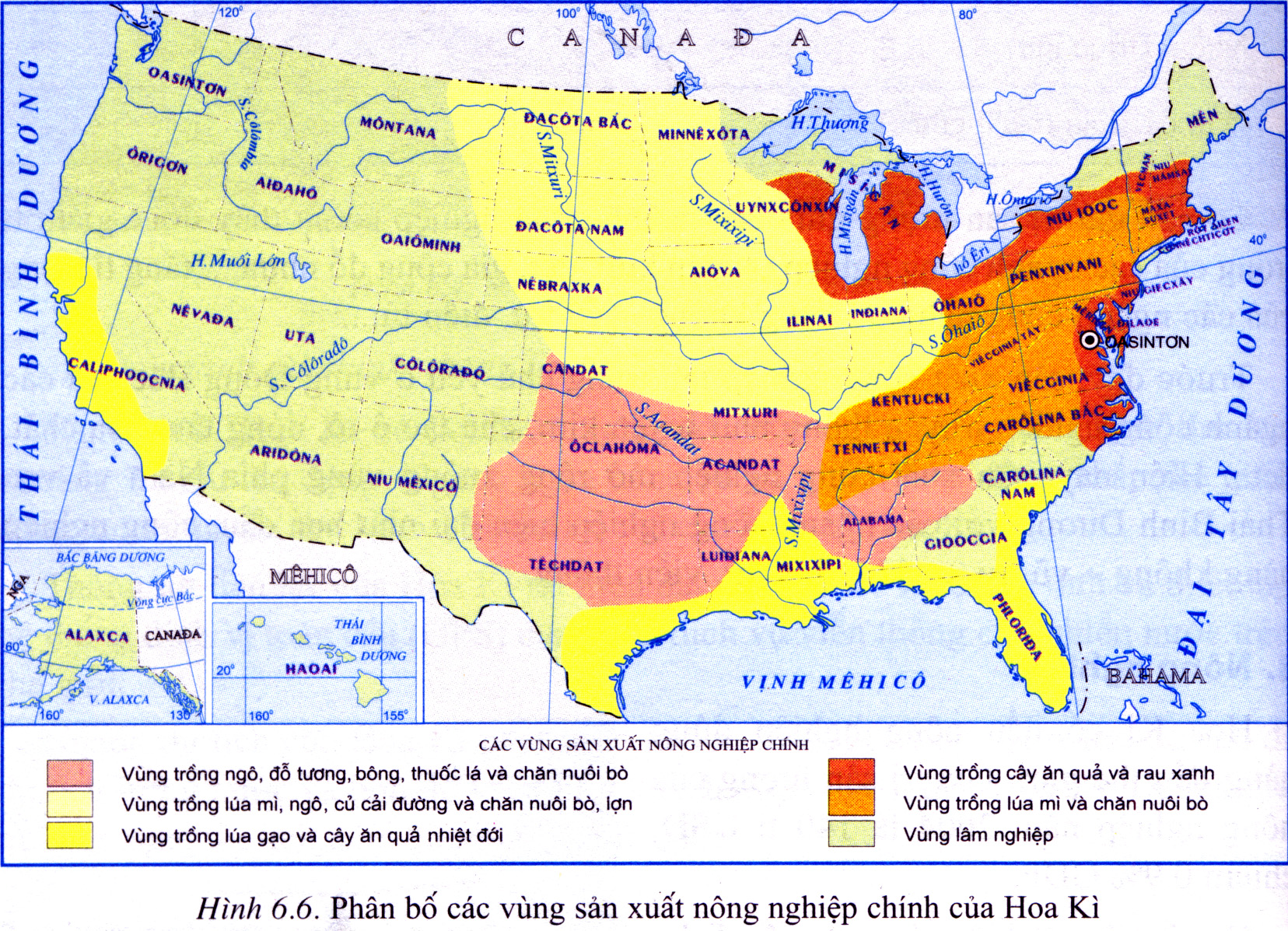 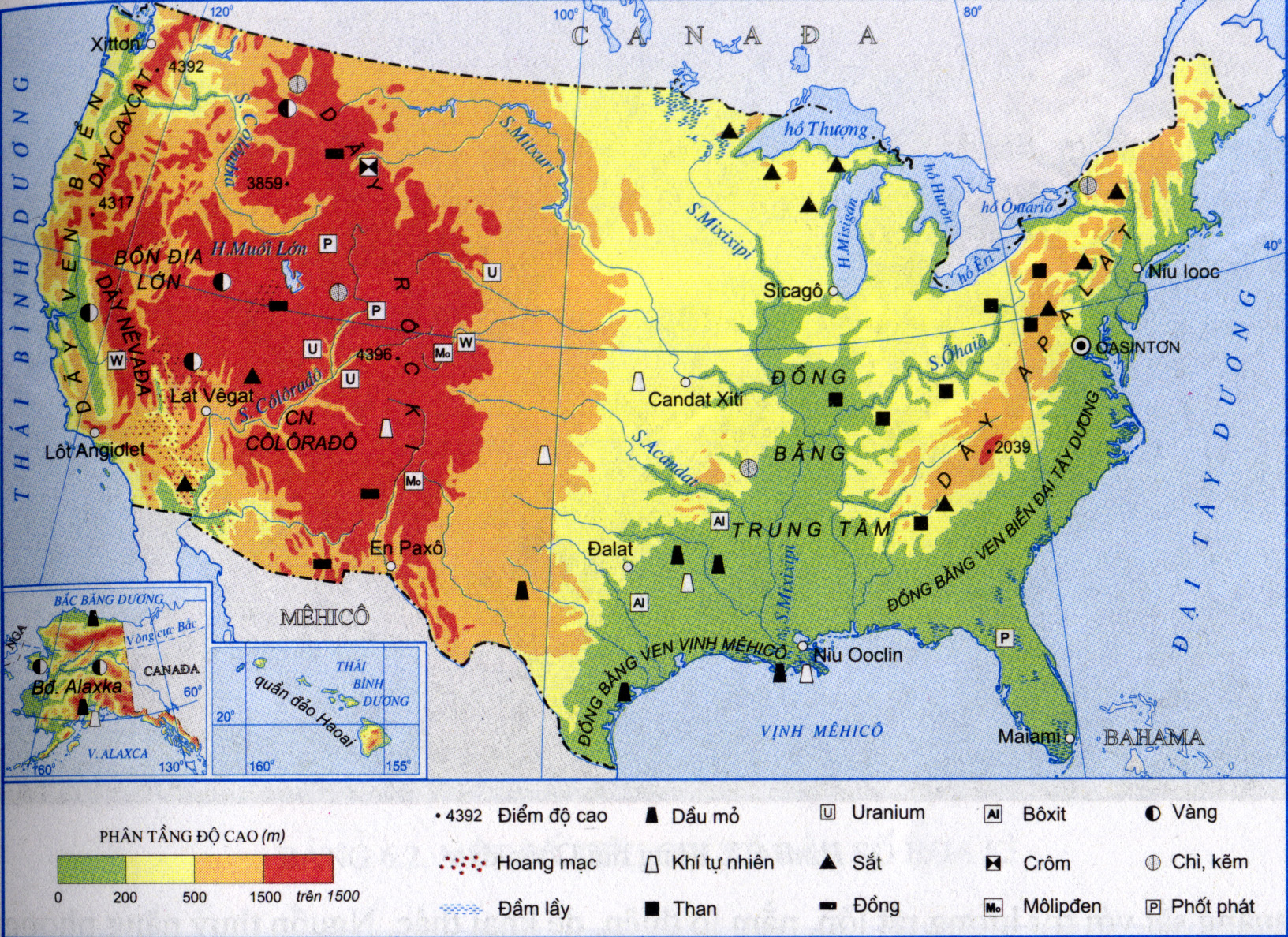 Ñòa hình vaø khoaùng saûn hoa kì
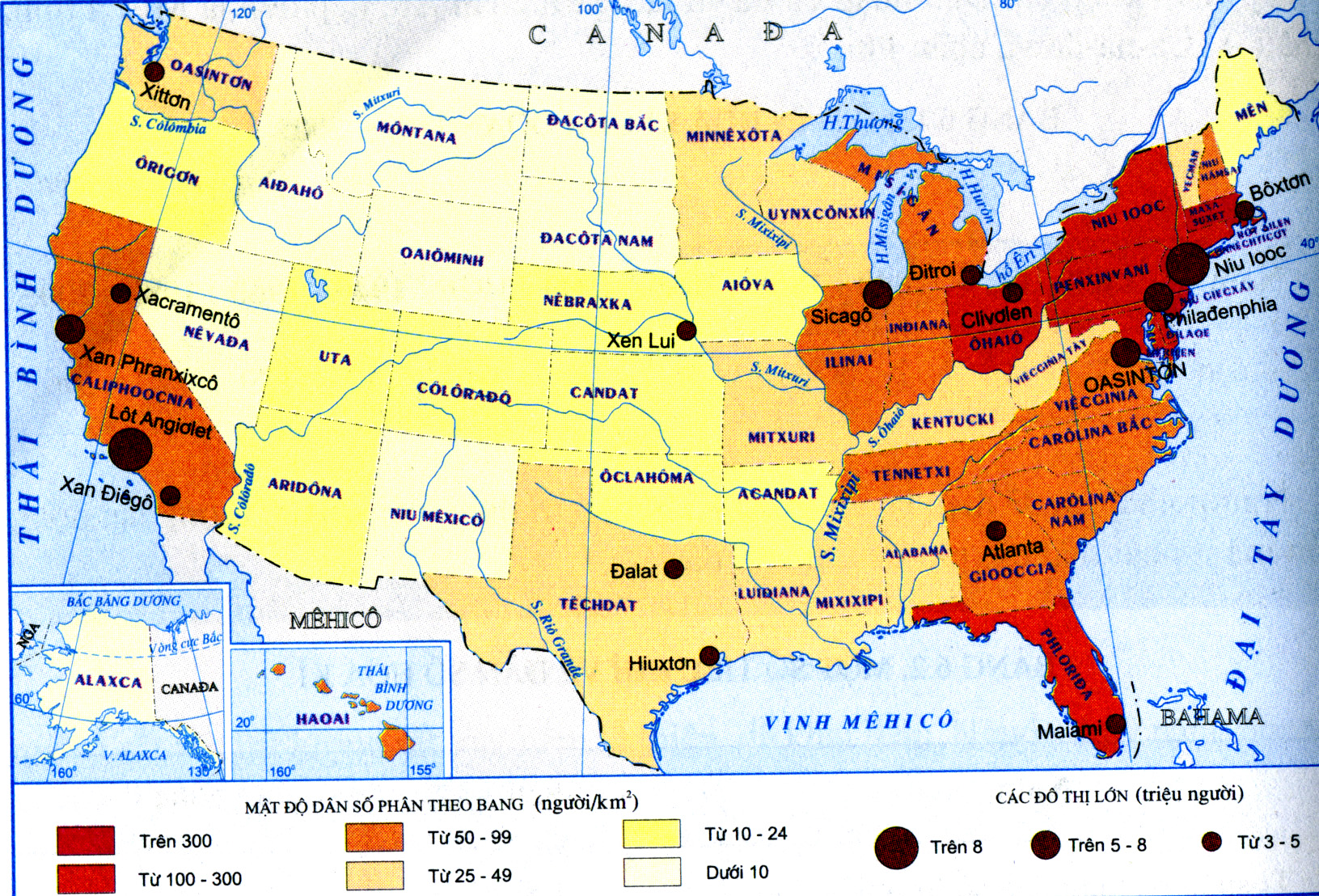 VUØNG PHÍA TAÂY
VUØNG PHÍA TAÂY
VUØNG PHÍA TAÂY
VUØNG Ñoâng baéc
VUØNG ÑOÂNG BAÉC
VUØNG Ñoâng baéc
VUØNG PHÍA NAM
VUØNG PHÍA NAM
VUØNG PHÍA NAM
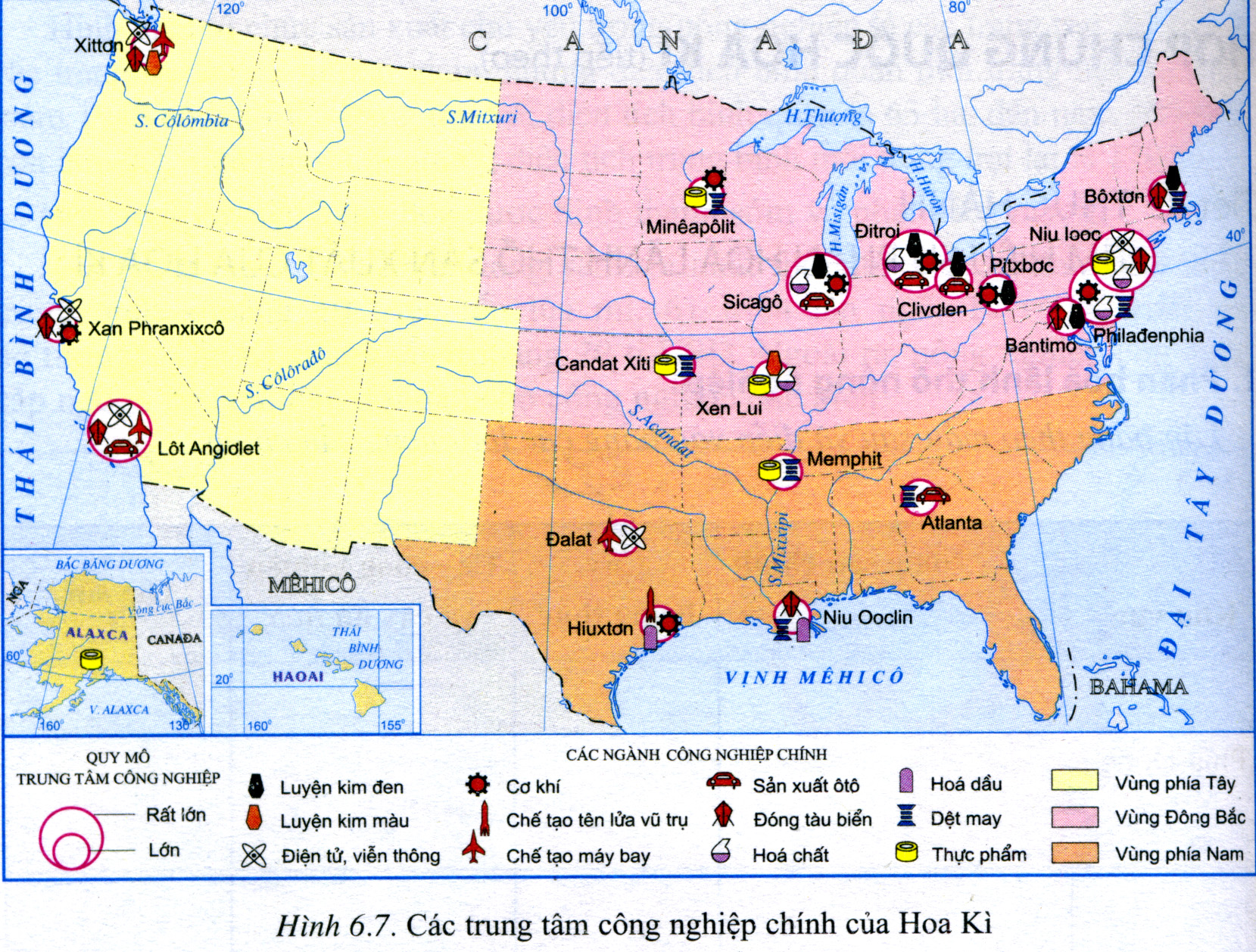